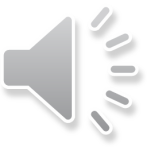 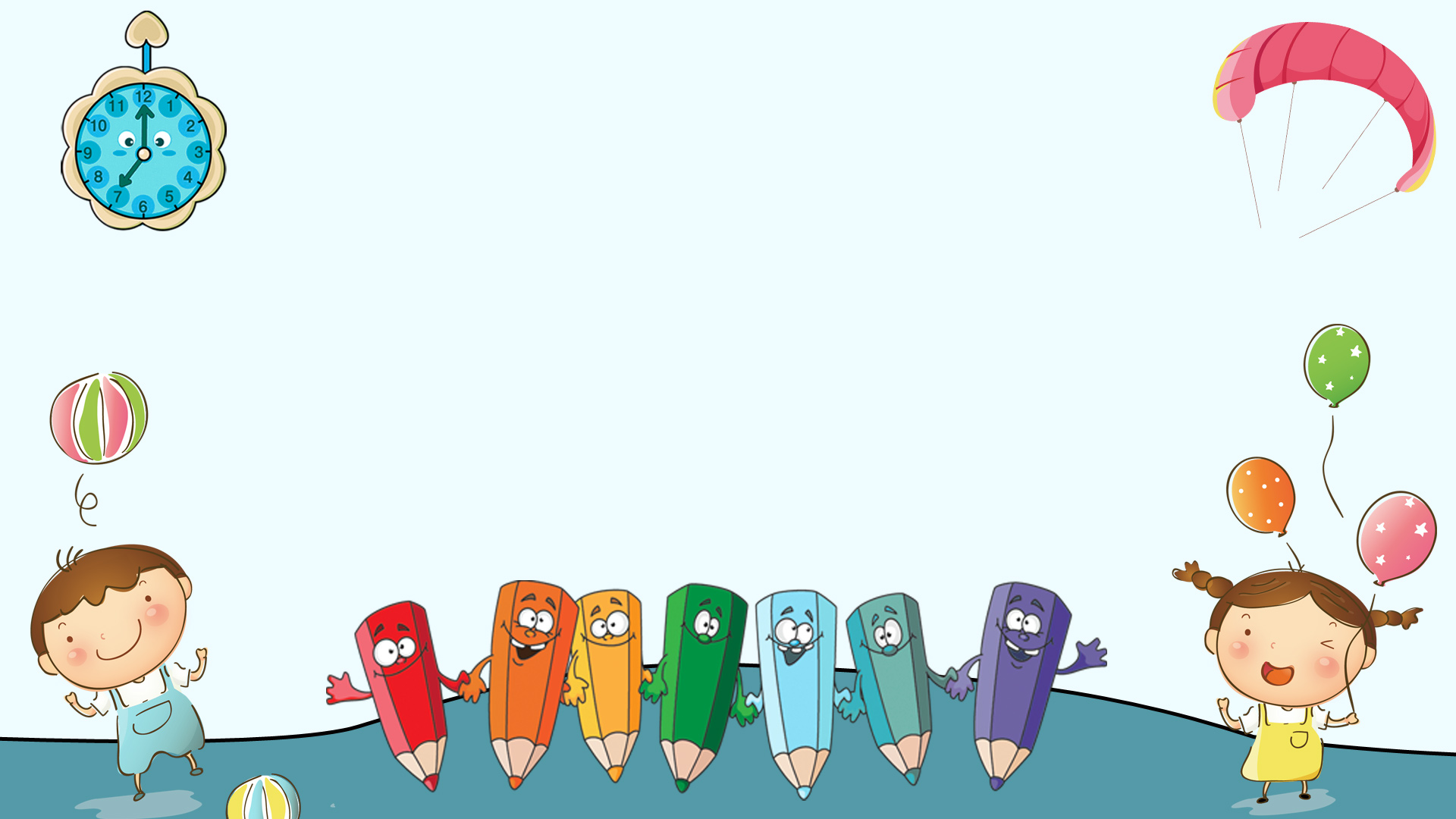 TOÁN 3
Tuần 13
教育机构通用PPT课件
Giáo viên: Hoàng Lệ Giang
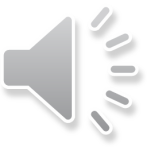 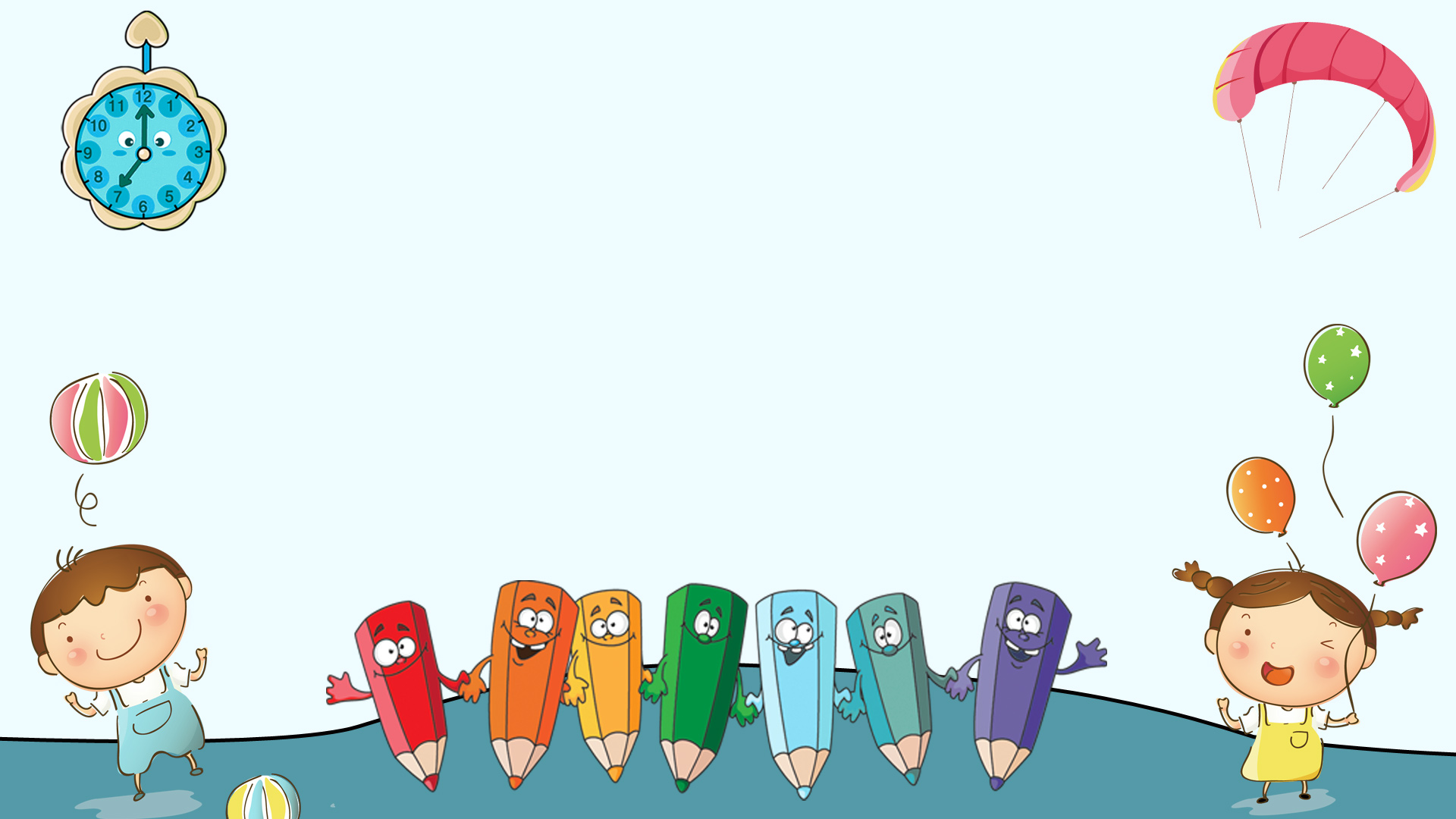 Khám phá
教育机构通用PPT课件
(16 + 20) : 4
(16 + 20) : 4
Phải thực hiện phép tính trong ngoặc trước.
Biểu thức có dấu ngoặc.
16 + 20 : 4
(16 + 20) : 4
(16 + 20) : 4
=     36       : 4
=            9
Tính giá trị các biểu thức sau:
84 – (19 – 15)
9 x (73 – 65)
84 – (19 – 15)
9 x (73 – 65)
= 84    –     4
= 9    x     8
=        80
=        72
Khi tính giá trị của các biểu thức có dấu ngoặc () thì trước tiên ta thực hiện các phép tính trong ngoặc.
Thứ tự thực hiện các phép tính khi tính giá biểu thức:
Phép tính trong ngoặc
Phép tính nhân, chia
Phép tính cộng trừ
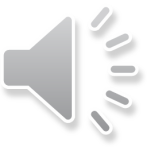 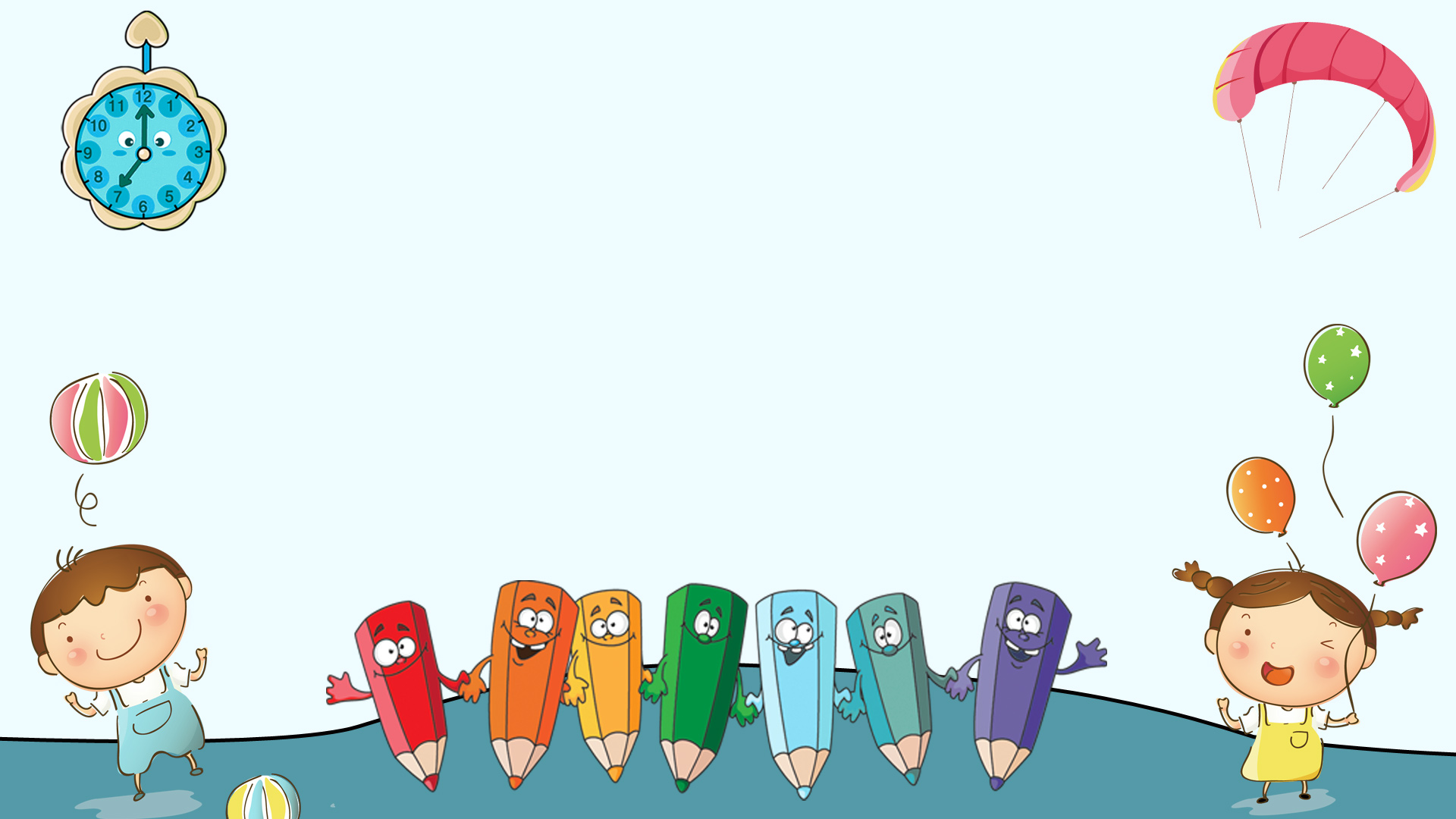 Luyện tập
教育机构通用PPT课件
1. Tính:
b) 56 – (35 – 16)
a) (37 – 18) + 17
d) 36 : (62 – 56)
c) (6 + 5) x 8
2. Chọn chữ đặt trước câu trả lời đúng”
Cho biểu thức 56 : (45 – 38) x 2. Thứ tự thực hiện các phép tính trong biểu thức đó là:
B. Trừ, chia, nhân.
A. Nhân, chia, trừ.
D. Chia, trừ, nhân.
C. Trừ, nhân, chia.
3. Một đoàn có 54 học sinh đi học tập trải nghiệm di chuyển bằng 2 xe ô tô nhỏ và 1 xe ô tô to. Biết rằng mỗi xe ô tô nhỏ chở 7 học sinh, số học sinh còn lại đi xe ô tô to.
Nêu biểu thức tính số học sinh đi xe ô tô to.
Có bao nhiêu học sinh đi xe ô tô to?
3. Một đoàn có 54 học sinh đi học tập trải nghiệm di chuyển bằng 2 xe ô tô nhỏ và 1 xe ô tô to. Biết rằng mỗi xe ô tô nhỏ chở 7 học sinh, số học sinh còn lại đi xe ô tô to.
Nêu biểu thức tính số học sinh đi xe ô tô to.
Số HS đi xe ô tô to = Số HS cả đoàn – số HS đi xe ô tô nhỏ.
7 x 2
54
–
3. Một đoàn có 54 học sinh đi học tập trải nghiệm di chuyển bằng 2 xe ô tô nhỏ và 1 xe ô tô to. Biết rằng mỗi xe ô tô nhỏ chở 7 học sinh, số học sinh còn lại đi xe ô tô to.
Nêu biểu thức tính số học sinh đi xe ô tô to.
                                  54 – (7 x 2)
Có bao nhiêu học sinh đi xe ô tô to?
Bài giải
Số học sinh đi xe ô tô to là:
54 – (7 x 2) = 40 (học sinh)
Đáp số: 40 học sinh
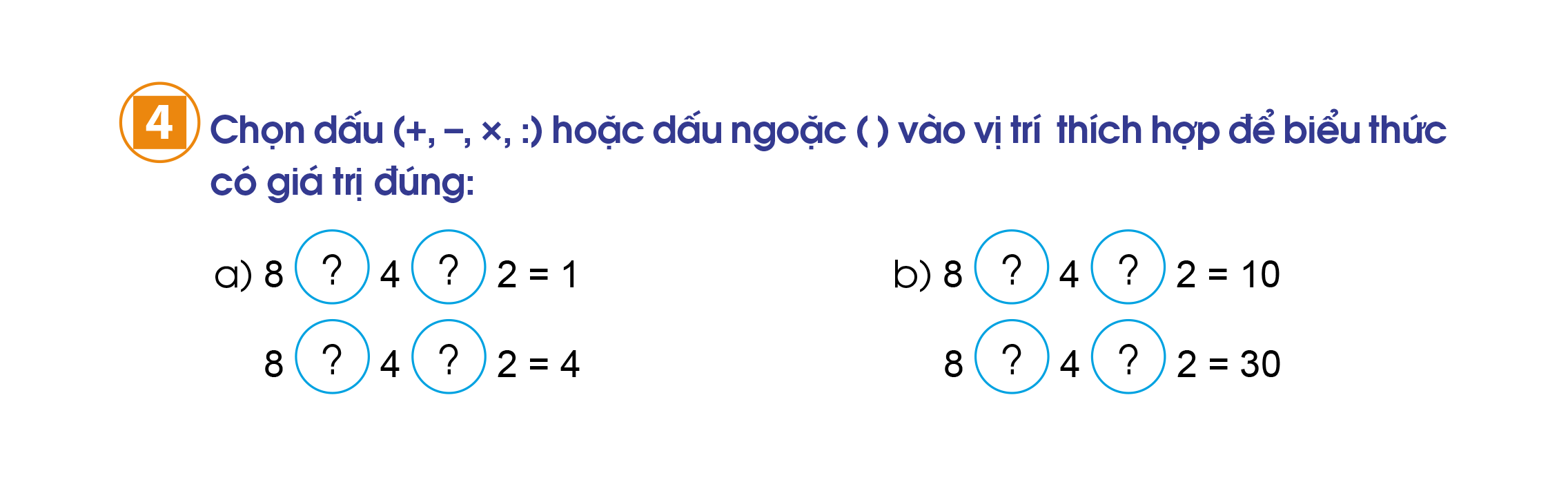 -
:
:
+
-
x
x
:
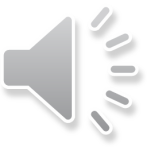 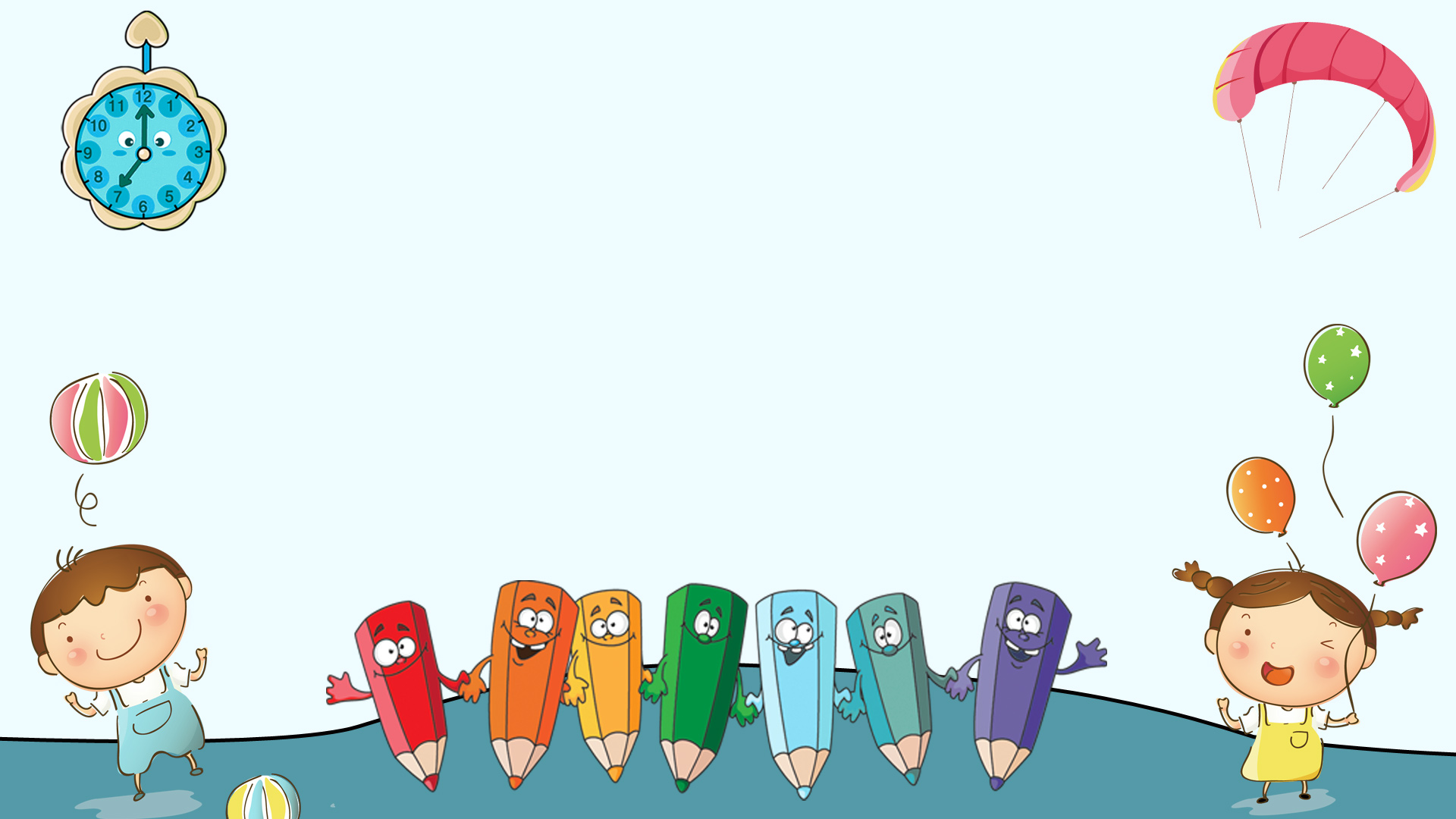 CHÚC CÁC EM HỌC TỐT!
教育机构通用PPT课件